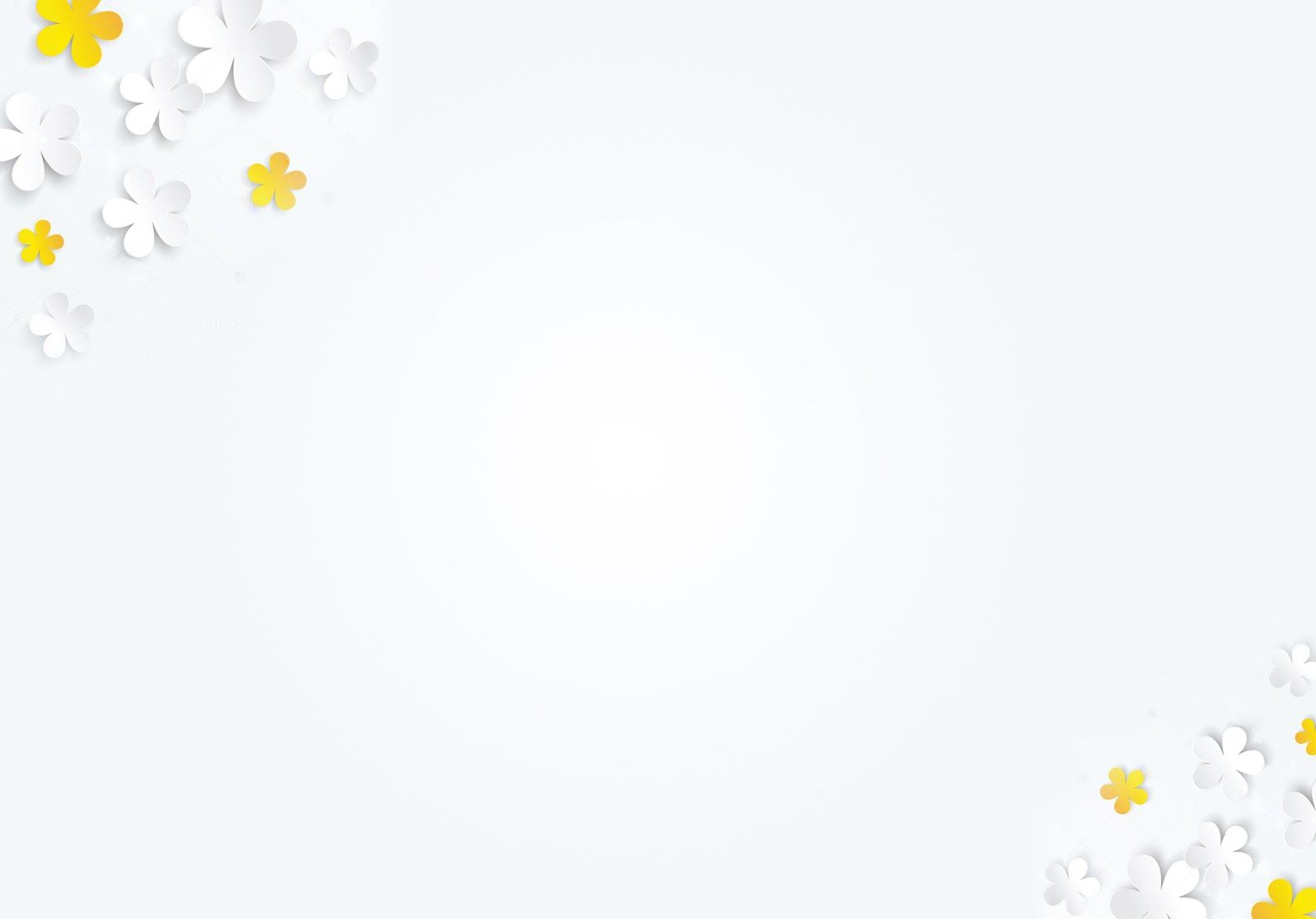 HỒN NGỢI KHEN CHÚA
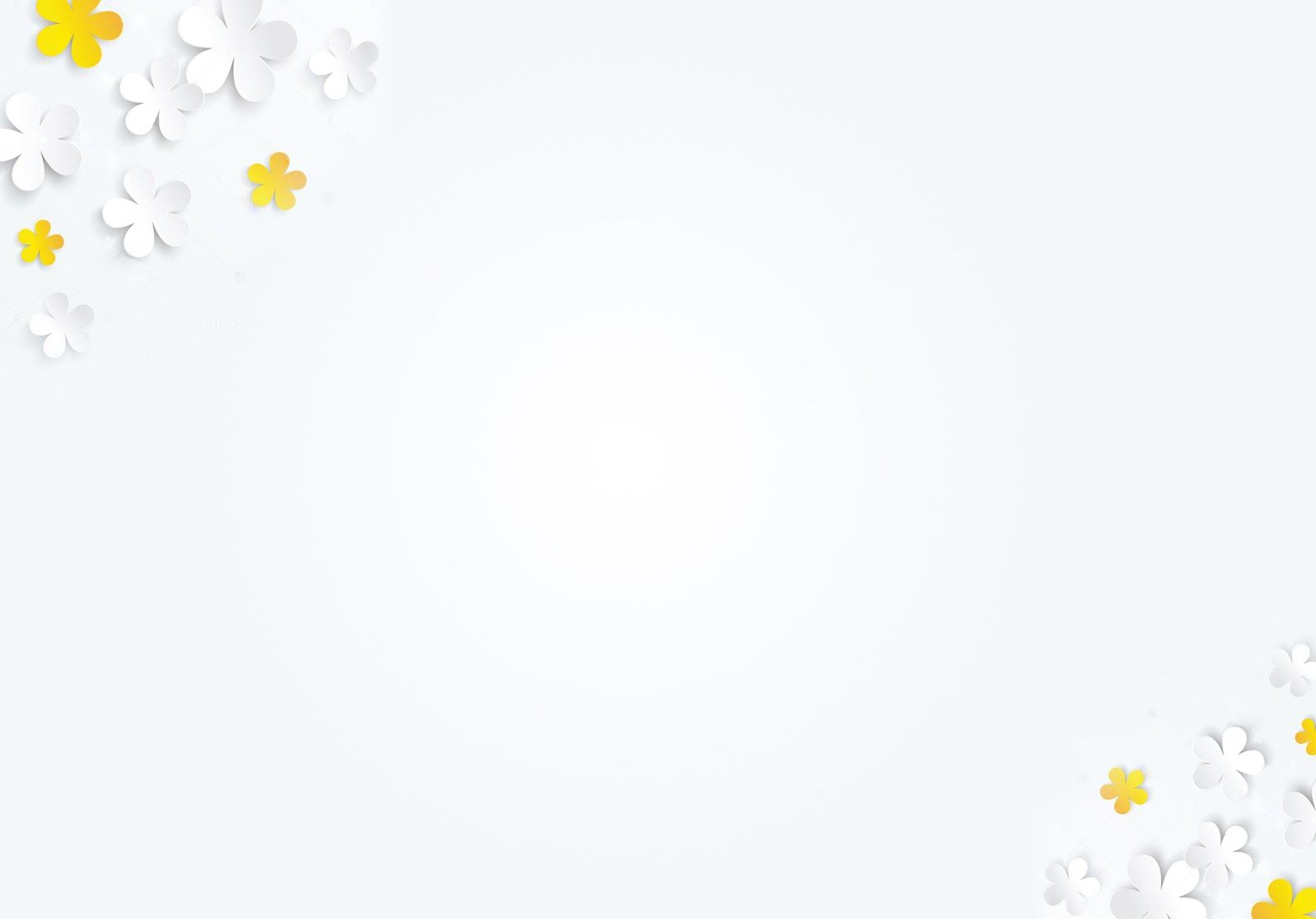 Khi xem muôn vật do tay Thiên Chúa sáng tạo chúng.
Cứu Chúa của tôi, lòng cảm xúc bao kinh sợ.
Tôi xem sao trời, tôi nghe muôn tiếng sấm rền nổ.
Khắp khắp đó đây quyền của Chúa ôi vô bờ.
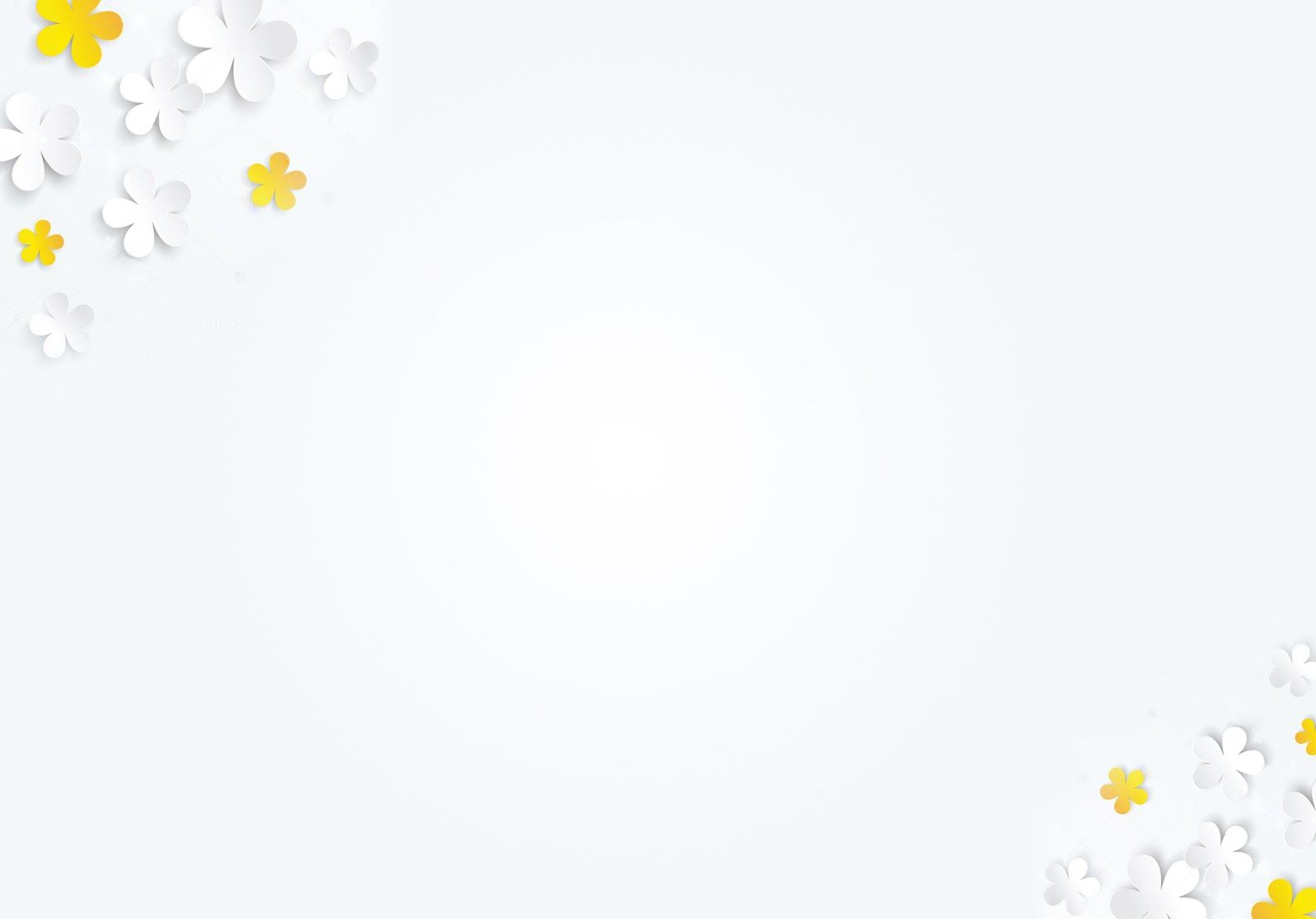 Hồn ngợi khen Chúa, cứu Chúa tôi Đức Chúa Trời,
lớn bấy duy Ngài, quyền bính thay Ngài.
Hồn ngợi khen Chúa, cứu Chúa tôi Đức Chúa Trời.
Duy Ngài đại năng cao cả quyền oai.
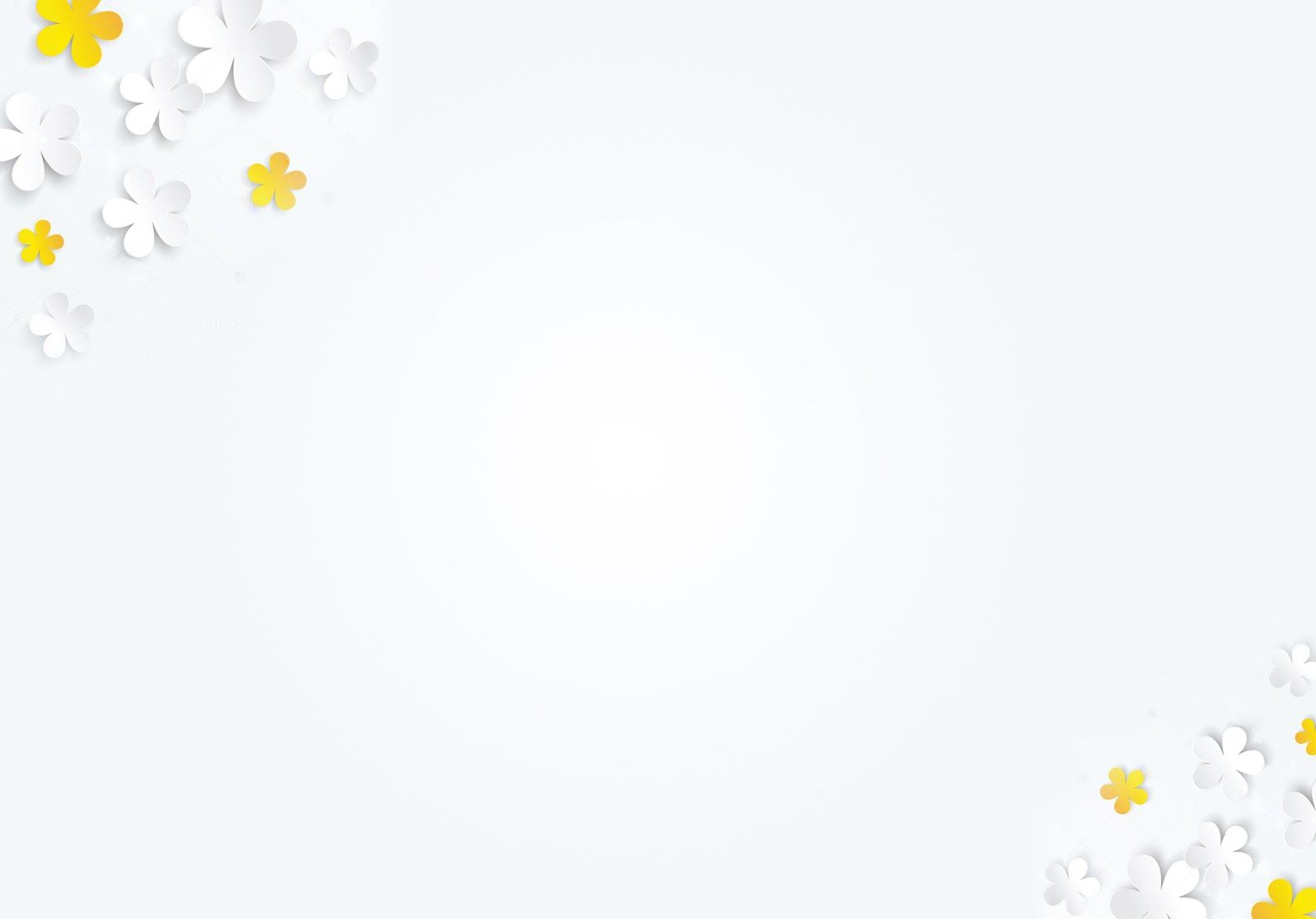 Khi tôi lên ngọn non cao trông xuống dưới vực thẳm,
suối róc rách reo hoà tấu khúc ca êm đềm.
Tôi vô sâu rừng, muôn cây chen chúc cỏ mọc xanh,
ríu rít tiếng chim mừng hót khúc ca thanh bình.